DYNAMICAL EVOLUTION OF THE SEINAJOKI ASTEROID FAMILY
Vladimir Đošović
Bojan Novaković
The sixth Symposium "Mathematics and Applications" 
17. October2015
Faculty of Mathematics, University of Belgrade, Serbia
OUTLINE
What are asteroid families?
Why are they important?
Evolution of asteroid families
Aim of this work
Secular resonance with Ceres
Dynamical models
Results
Conclusions
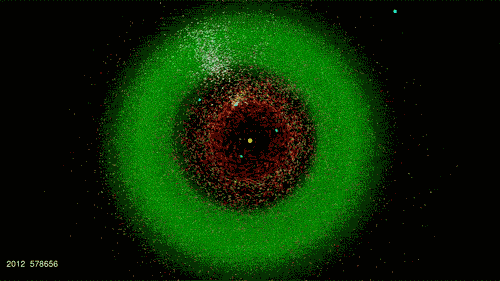 WHAT ARE ASTEROID FAMILIES?
An asteroid family is a population of asteroids that share similar orbital elements, such as semi-major axis, eccentricity, and inclination. These families are result of a collision among two asteroids.

Why fragments stay close to each other
 after the collision?

How can we recognize asteroid families?
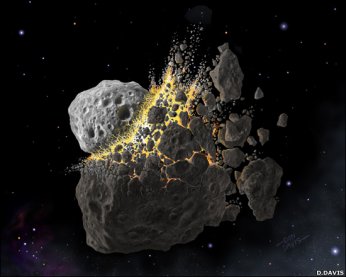 WHY ARE THAY IMPORTANT?
High energy collisions can not be simulated on Earth

Collisional evolution of main asteroid belt

Composition of the parent body

Families are connected with almost all areas of study of asteroids
DYNAMICAL EVOLUTION OF ASTEROID FAMILIES
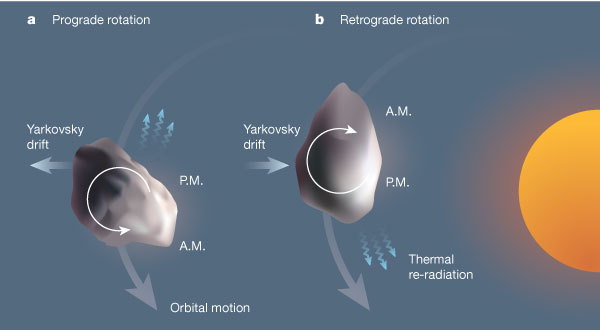 Evolution of orbital parameters

Gravitational effects

Non gravitational effects
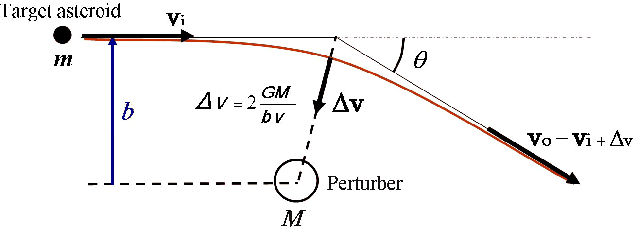 AIM OF THIS WORK
Reconstruction of the complex shape of the Seinajoki asteroid family
(1521) SEINAJOKI FAMILY
Family is placed in the outer part of the main asteroid belt
Semi-major axis of the family is 2.83-2.9 AU, the orbital inclination of family is a comparatively high, about 15 degrees, with moderate eccentricity of 0.12 
The inner edge of the family, in term of semi-major axis, is limited by the strong mean-motion resonance, that is 5:2 with Jupiter
Family consists of S type asteroids
The Seinajoki asteroid family is also known as Brasilia
SECULAR RESONANCE WITH CERES
Motivation for this work comes from recent results about secular resonance with Ceres
This resonance is found to cross Seinajoki family
DYNAMICAL MODELS
2 dynamical models are used for integrations 

These dynamical models are without inner planets

Both models include Yarkovsky effect

Integrations time span is 200 Myr
INITIAL CONDITIONS
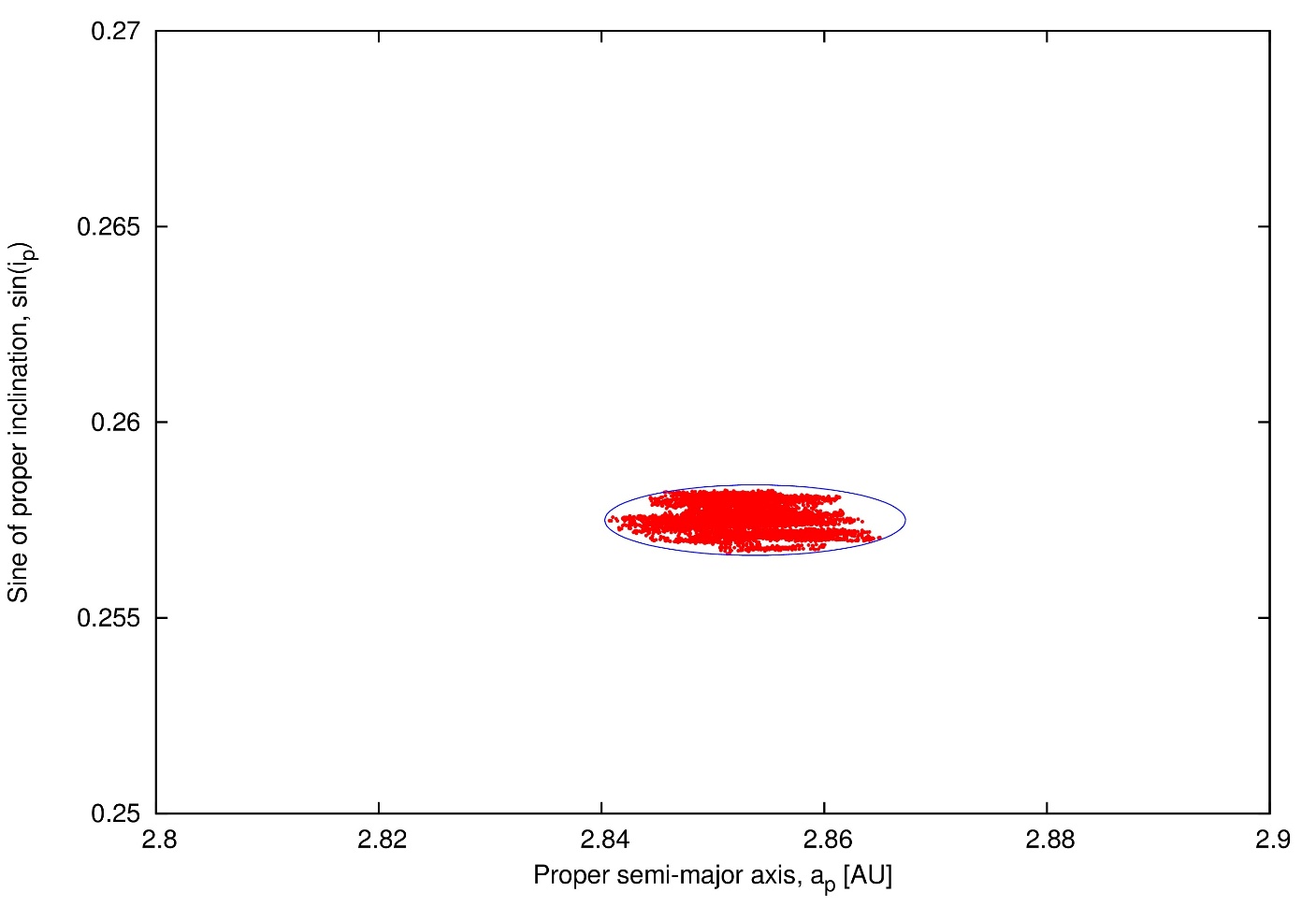 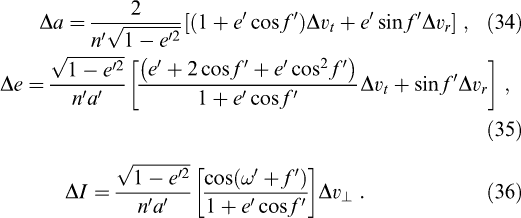 Gauss's equation determines the initial ellipse
This ellipse denotes the maximum dispersion of fragments immediately after the collision
IMPLEMENTATION OF THE YARKOVSKY EFFECT
The Yarkovsky effect is inversely proportional to the diameter of an asteroid

Number of test particles corresponds to number of real family members

Size of test particles corresponds to size of real family members
RESULTS
CONCLUSIONS
Ceres is very important for the evolution

The most important parts are explained

What is not explained?

Two initial families?

Role of inner planets?
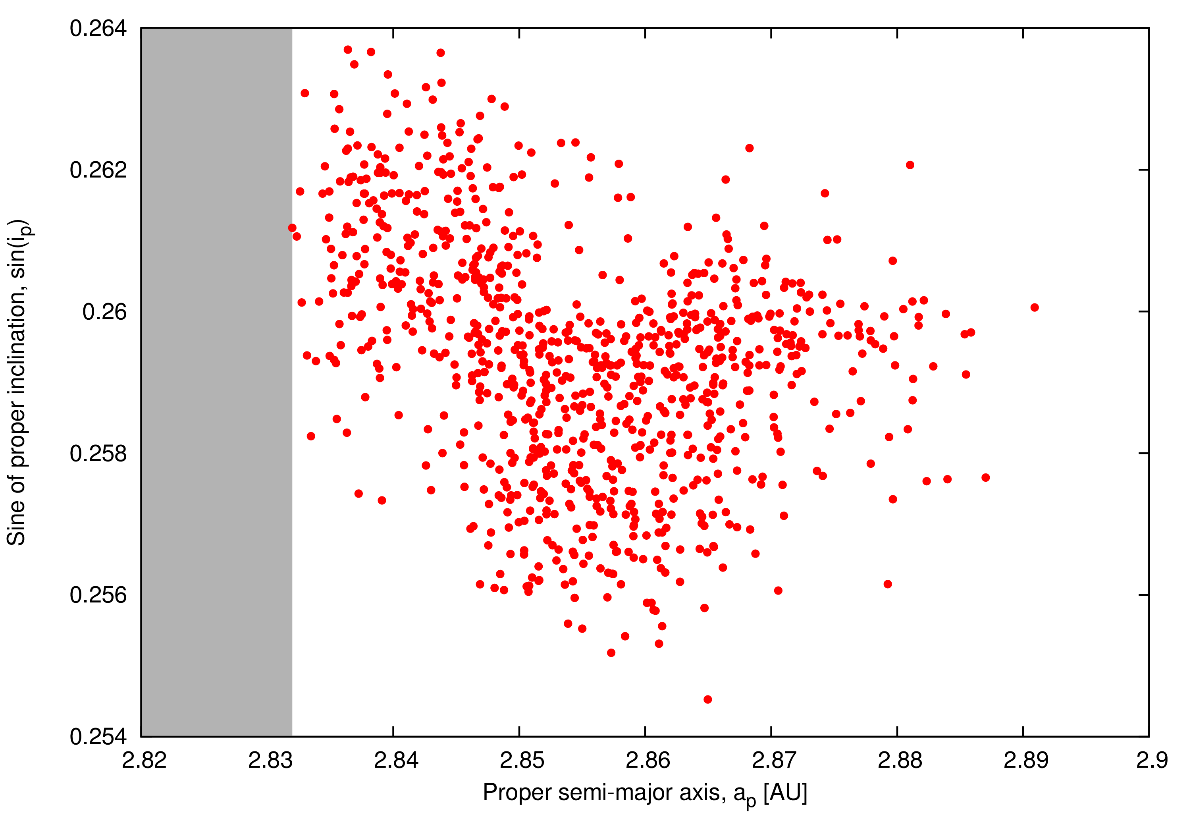